Antipsychotic Drugs
PHL. 322 
Final lab
Presented by 
Mohammed Alyami 
Teaching assistant 
Department of pharmacology & Toxicology 
College of pharmacy 
KSU
Antipsychotic drugs
Used to 
treat schizophrenia
Antischizophrenia drugs
Neuroleptic drugs
Major tranquilizers
Schizophrenia
Mind
Split
Describe the fragmented thinking of people with the disorder
Is a serious brain illness which are characterized by severe problems with a person’s 
thoughts, 
feelings,
 behavior,
 and use of words and language.
[Speaker Notes: His term was not meant to convey the idea of split or multiple personality, a common misunderstanding by the public at large]
What do all antipsychotic in  have common?
They reduce dopaminergic neurotransmission
Dopaminergic pathway in CNS
We will discuss  only two pathways
Mesolimbic pathway 

Mesocortical pathway
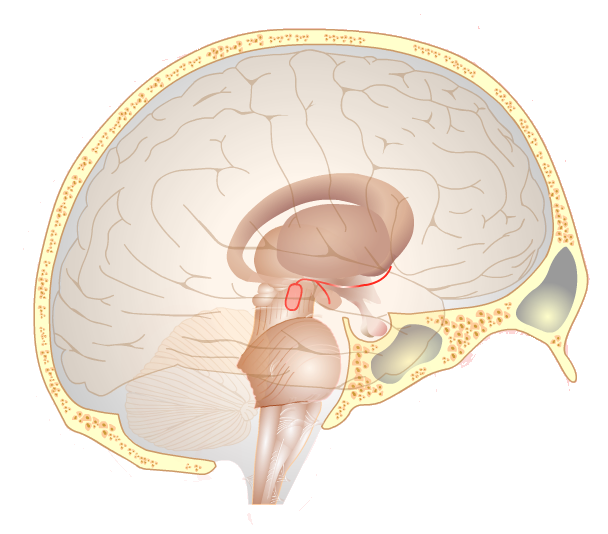 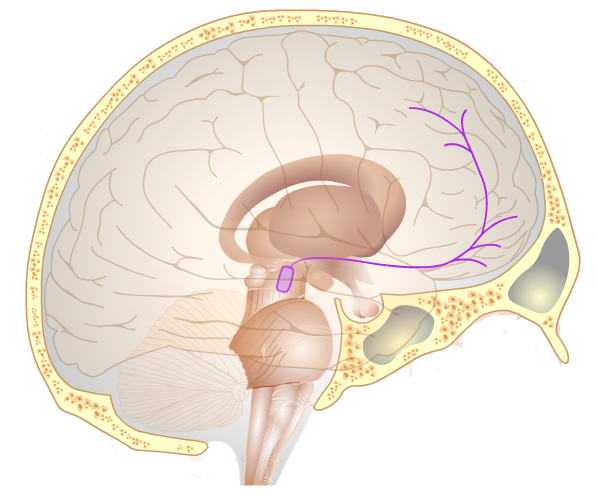 Mesocortical pathway
Mesolimbic pathway
Diminished activity implicated in :
Negative symptoms of schizophrenia  e.g. 
Restrictions in 
emotion, 
thought, 
speech, 
pleasure and attention.
Excess activity implicated in:  
Positive symptom schizophrenia
e.g. 
       - hallucinations
       - delusions
What do all antipsychotic in  have common?
They reduce dopaminergic neurotransmission
Typical
Atypical
Atypical
Typical is D2 antagonist
Atypical is serotonin-dopamine antagonist
high affinity to 5-HT2A
high affinity to D2
Low affinity to D2
-
-
-
D2 receptor
D2 receptor
5-HT2A receptor
Binding to D2 receptor 
(tight)
Binding to D2 receptor 
(loose)
Atypical dissociate rapidly from D2 receptor
Dopamine
Atypical
Atypical dissociate rapidly from D2 receptor
-
D2 receptor
Loose binding
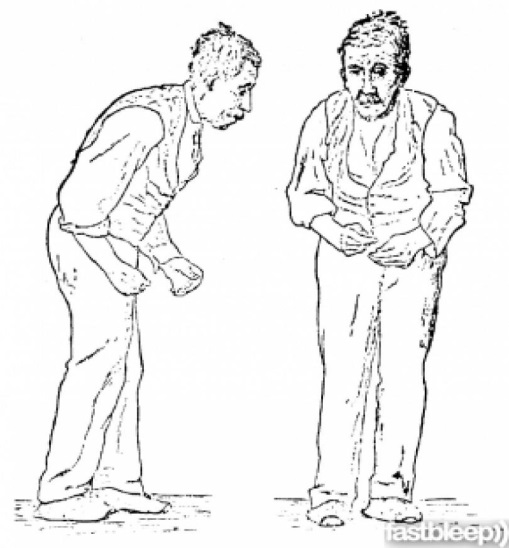 High EPS risk
High occupancy for D2
Antipsychotic efficacy
78%
D2 occupancy
60%
75%
EPS
Which has more EPS risk typical or atypical neuroleptic? And Why?
Summary
The Swimming Test (Behavioral despair test )
May be to understand pathophysiology of depression
Shows promising potential as a screening for novel Antidepressants
Characterized  by
A lack of motivation
Increase despair
Depression
decrease mobility
Increase immobility
The Swimming Test
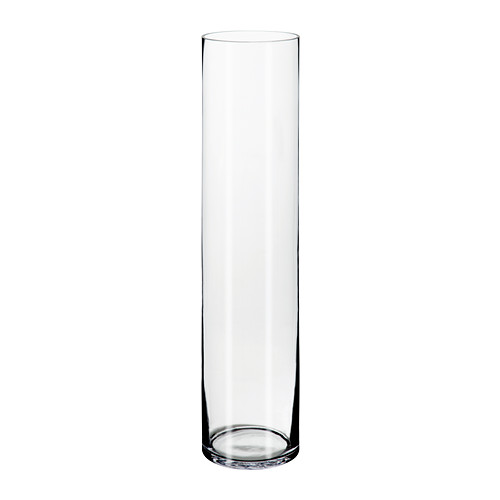 Procedure
1- mouse is placed in acrylic glass cylinders
 filled with water (23–25 °C) 
to a depth of 17 cm (can reach to 20 cm ).
2- The water level in the glasses must be
-  high enough to prevent the mouse from touching the bottom of the cylinder with his paws or tail,
 -  low enough to avoid an escape through the top opening of the cylinder.
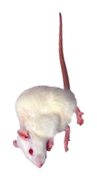 17cm
The Swimming Test
Three groups of mice
Mouse with Antipsychotic
Depression mouse
(model )
Control mouse
Rapid despair
Resistant  despair
low Active swimming time (increased immobility)
Long Active swimming time (increased mobility )
[Speaker Notes: After injection of CPZ  we can observe signs as: 
Ataxic gait: loss of muscle coordination .
Catalepsy : rigid body]
3 - A 6-minute session was employed (control mouse) , and mobility time was scored only during the final 4 minutes, to eliminate the period of escape activity.
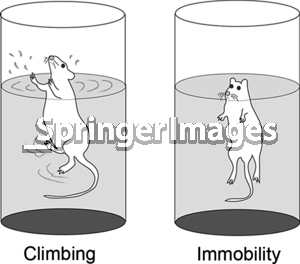 Active
Duration of the experiment = 6 minutes
Zero time
2 minutes
The last 4 minutes is counted
Neglected
We Record the time(each minute) which is the mouse is active and
 Stop the time when it is non-active (immobility= passive floating, or making only movements necessary to remain afloat)
240 sec
180 sec
Active time
120 sec
60 sec
depression
AP
Control
Conclusion : -